Advanced Composition and Introduction to Research
Introduction

Prof. Lahbib, LAMRID

Lahbib_lamrid@hotmail.fr
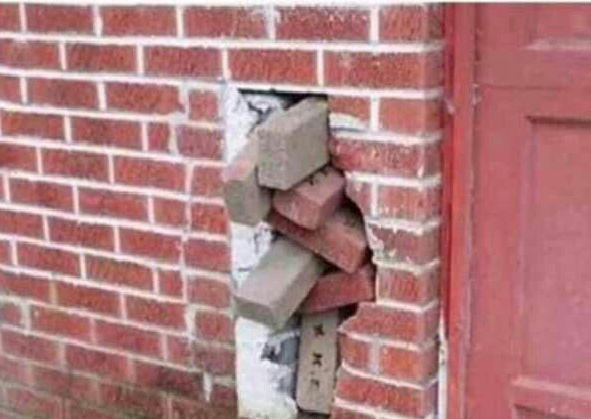 Advanced Composition and Introduction to Research
Prof. Lahbib, LAMRID

Lahbib_lamrid@hotmail.fr
To start a research, what is the first thing to begin with?
Choosing a topic and settling on a research problem.

Objective of today’s session:
By the end of the session, students will be able to choose a topic and research problem for their mini-research papers.
What is research?
Research is about seeking a clarification for something, a solution to a problem, or an answer to a question. Not only that! Research is also about finding something new in a literary work and developing it. 

Research involves three major steps: 

1- Posing a question or making a hypothesis;

2- Collecting data for answering the question or 
    testing the hypotheses

3- Present an answer to the question or the results of testing the hypotheses
Why is research important?
1- Research adds to knowledge;

2- Research improves practice;

3- Research informs policy makers
What are the common problems with research today?
Some of the problems are: 

1- Unclear findings;
2- questionable or invalid data;
3- No limitations and delimitations;
4- Incomprehensive introductions;
5- Inconsistency;
6- poor reviews of literature;
7- Unclear headings;
8- Plagiarism;
9- Poor documentation of sources.
What are the types of research?
Quantitative research
Qualitative research
Mixed methods research
Literary research
Major steps of research
In quantitative research:

Choosing and research area of interest, topic, and problem ;

Conducting an extensive review of related theories and literature;

Collecting quantitative data;

Analyzing data for results;

Discussing results, giving conclusions, and offering recommendations.
In qualitative research
Choosing a research area of interest, topic,  and problem ;

Conducting a sketchy  review of related concepts and literature;

Collecting qualitative data;

Analyzing data for results;

Discussing results, giving conclusions, and offering recommendations
In mixed methods research
Choosing a research area of interest, topic, and problem ;

Conducting an extensive or sketchy review of related concepts and literature;

Collecting quantitative and qualitative data;

Analyzing data for results;

Discussing results, giving conclusions, and offering recommendations
In a literary research
Finding a gap in a literary work;
Conducting an extensive review of theories and literature;
 Analyzing and evaluating 
 Discussing and presenting the new element(s)
Which type of research do you think is most interesting? Why? 

What is major difference between the four types of research?

What is the major similarity between the four types of research?
Choosing a research area/ topic and a research gap or problem
Criteria for choosing a topic
Appealing
Enough sources
Authoritative 
Criteria for choosing a problem
It should pass the ROC test:
Researchable;
Original;
Contributory.
Developing the research problem
Research area




Research topic




Research problem
Examples
Foreign language education in Morocco



The teaching of French at primary school




Students find learning French difficult
Food consumption in Morocco





Consuming food during Ramadan




Moroccan people waste a lot of food during Ramadan
THE MOST IMPORTANT THING IS:
You need to make sure that your research problem  passes the ROC testing – that is to say, it is researchable, original, and contributory.

Researchable: enough sources, population, audience, resonate background.

Original: no one treated you before you

Contributory: it is of value; it will benefit future research and policy makers.
5 minutes to choose a research area, topic, and problem.
Assignment
Start working on your mini-research papers

Write it in parallel with the advancement of the course 
But first, 
      Choose a topic and a problem
      Review literature
Students will present their papers in the 11th and 12th weeks of this semester.
Foreign language education in Morocco



The teaching of French at primary school




Students find learning French difficult
What is the next thing to do?
Deciding on the type of research you want to conduct.
What are the major types of research?
1- Qualitative research

2- Quantitative research

3- Mixed methods research

4- Literary research
1- Qualitative research:
     1.1. open-ended questions:
      Examples:
       (a) How do students learn foreign languages?
       (b)Why are minority groups so sensitive?

     1.2. Always remember! 
Qualitative research is concerned with the exploration of attitudes, opinions, perceptions, and feelings of the group/ groups under study. It explores a phenomenon.
2. Quantitative research
     2.1. Hypotheses (yes or no)
     A hypothesis is a closed-ended question put in
     a statement form.

     Examples
     Closed- ended questions:
      Is there a difference between revising lessons in the 
      evening and revising in the morning? 
      Hypothesis: 
      There is a difference between revising lessons in the 
      evening and revising in the morning 

     2.1. Always remember!

     Quantitative research collects numerical data and describes it to accept or 
     reject hypotheses
Important question to consider!
What is the major shortcoming of the qualitative research and the quantitative one?
The qualitative research explores;
The quantitative research describes;
                       Which means,
They are both in need of each other for an in-depth study of a phenomenon .
Mixed method research
Quantitative-qualitative research
Start with describing a phenomenon and then move to exploring it for the sake of elaboration:
Quantitative-qualitative research
Exploration
Elaboration on previous findings
Test statistics (describing statistical data in figures and table)
Open-ended questions
Testing hypothesis
Qualitative-quantitative research
Start with exploring a phenomenon then move to describing it for further evidence. 


         1                           2                        3
Qualitative-quantitative research
Quantitative data through closed-ended questions
Collecting qualitative data (attitudes, perceptions, etc.)
Answering the open-ended questions
Literary research
It is like a prolonged book review or literature review; it reviews and evaluates a literary work or literary works for introducing and supporting a new thesis.
Literary research
Review and evaluate the work or works in light of the theories
- Introduce your thesis (alternative) and defend it.
Presenting the thesis 
In light of related theories
Practice: Choosing the research typeQualitative research: why do Moroccan people waste a lot of food during Ramadan?
Food consumption in Morocco


Consuming food during Ramadan

Moroccan people waste a lot of food during Ramadan
What is the next step?

Literature Review
What is literature review?
Summarize and evaluate previous theories and research 

Why is the literature review important?
- identify research gaps/ weaknesses
- underline the importance of the research problem 
- contextualize the research problem
- building theoretical framework
- formulating research hypotheses.
Formulating research hypotheses
What is a research hypothesis?
It is a self-evident truth. It is a prediction which you think is true to  a great extent.
What are the main types of hypotheses?
Null hypothesis
Alternative hypothesis 
How should we formulate hypothesis?
Closed-ended questions put in statement forms
On what basis should hypotheses be formulated?
Positivist basis:
Research is external to truth, and s/he should seek it from respondents. S/he should formulate the hypotheses in a positivist way – that is to say, in unbiased way. S/he should build the formulation of the hypotheses on a detailed and well-justified theoretical background.
Advanced Composition and Introduction to Research4th Session4th semesterConducting the Review of LiteratureProf.  Lahbib LAMRID
By the end of this session, students will be able:

To summarize their research projects in one paragraph as a good start;

And to conduct the review of the literature for both quantitative and qualitative studies.
Choose a research topic and problem.
 Characteristics of a good research problem:
     1- Focused;
     2- Researchable/ manageable; 
     3- Original;
     4- Contributory.
Types of Research/ Methodologies:
      1- Quantitative Research;
      2- Qualitative Research;
      3- Mixed Methods Research;
      4- Literary Research
Starting research with a clear idea
Among the serious problems that face many students undertaking research projects is that they spend months, if not years, bouncing forth and back without having a clear idea about their projects. If a student does not have clear thoughts about his/ her research, the research journey turns to be full of anxiety, and it is doomed to failure. As much as it is a serious task, research is fun provided that the student starts it with clear thoughts. Students should start with summarizing their research projects in one clear and inclusive paragraph.
My research is on the possession of weapons by students in high schools in Oujda. It seeks to know the types of weapons possessed by students, the reasons for this phenomenon, and how school administrations deal with it.  My research will be conducted in high schools in Oujda through observing and interviewing students. Teachers, parents, and school headmasters will be interviewed as well for further exploration of the problem. My research will have been completed by next May.  

Question 1: does the paragraph communicate  clear understanding of the research project? How?
Question 2: what question would the paragraph provide answers to ?
Questions to consider when summarizing your research in a paragraph as a good start!

1- What is my research (research topic and problem)?

2- Why do I want to do this research?

3- Who will be my respondents?

4- Where exactly am I going to conduct the  study?

5- Which instruments will I use?

6- When will start and finish my research (timeline)?
In the light of these questions, summarize your research in a paragraph.
Conducting the Review of Literature
Literature Review?

 A literature review is a critical written synthesis of journal articles, books, and other documents that describes the past and current state of information on the topic of your research study. It should contain information from various sources. It should also incorporate quantitative and qualitative studies.

A literature review is not a collection of summaries of previous knowledge on the topic of your research study.
Why is the literature Review important?

1- It shows your knowledge of previous works.

2- It helps you avoid the duplication of any other work.

3- It shows that your study is really needed.

4- It helps you build your research skills and experience.

5- It shows you how other research studies are framed.
In what ways is the lit. review for quantitative research different from the lit, review for qualitative research?


A) For quantitative studies, the lit. review plays a   
     pivotal role as it is truly needed for:
     - the justification of the research problem;
     - the making of the research hypotheses;
     - And the discussion of the results of the study.
B) For qualitative research, the lit. review plays a 
     slightly important role, for it is used only for 
     the justification of the research problem and 
     the refusal or acceptance of the results of the 
     study.
Implications?


1- Quantitative research is positivist.

2- Quantitative research is heavily oriented by  the lit. review.

3- Qualitative research is researcher-oriented; the research 
    does not depend on the views of other for making research 
    questions.
What is the difference between conducting a lit. review and writing a lit. review?
 
Conducting a lit. review means the ways used    
     and the steps followed for the collection of 
      information on the topic of your research study.
 
b) Writing the lit. review is the composition of all the pieces of information gathered in a written form.
How would you conduct a lit. review?
Four steps for conducting the lit. review
1- Identify / select key terms.

2- Locate literature.

3- Critically evaluate and select literature.

4- Organize the selected literature.
I- Identify/ select key terms
What is a key term?

           It is a summary of a large content.  Titles of texts and books for example are key terms. Key terms should be chosen carefully; otherwise, there would be a huge mismatch between them and the text the represent. Sometimes you read a book and you find that there is no link between the title and the content of the book. Good key terms catch readers and give good impressions about a book or a text. Some students find composing a title for their research projects because they do not choose good key terms for it.
Key terms are not only used in titles, but they are also used within texts to ensure cohesion. A key term is a word that readers come across in different places in a text. Key terms relate the ideas of a text to each other: all the ideas in a text are framed in conformity with the key terms. Lack of key terms means lack of cohesion and meaning in a text, so they have to be selected and used carefully.
Implications?

1) Key terms narrow the topic of your research study and the ensure cohesion.

2) Key terms must be used in the title of your research paper.

3) Key terms must be chosen carefully: select  a set of key terms which you think really reflect your research topic.
How to choose key terms?
1- Skim other works on your topic and see the words used by other 
     authors.

2- Look at titles of books related to your topic.

3- Ask teachers for key words and then check them.

4- Make speculations and later see how relevant they are.

5- Skim abstracts because they contain key words.

6- Skim glossaries of terms
II- Locate literature
Locating literature means collecting of ‘all’ the works that are closely related to your research topic. The key terms that you have selected can help you locate literature. 
 Both quantitative and qualitative studies must be selected.
How to select relevant literature?
1- Ask for recommendations;
2- Consult your school library;
3- Consult other academic libraries;
4- Use primary and secondary sources;
5- Search for different types of literature
1- Summaries;
2- Books; 
3- Journal Articles (national and international)
4- Indexed publications (dissertations,  
    articles in a conference proceeding, etc.)
Remember! 
Not all The literature that you have collected should be incorporated within the review of the literature, for there surely some works which are irrelevant – that is to say, they do not contain information which is good enough for your research. So you need to choose only the works which are relevant and authoritative.
Evaluating and selecting theories and literature critically.
Give priorities: you have to start with journal article because there is a board of editors who blindly review an article before it is published; then proceed to books, then conference papers, dissertations, theses, and finally non-reviewed articles to Web Site like the ones published in Morocco World News. 
Evaluate and select both quantitative and qualitative research studies in the light of such questions as: is the claim of the author well-justified? Are the hypotheses well-constructed? Are research instruments reliable? Are the findings and results valid? Is there consistency in presenting the research report?
See whether or not a work is relevant to your research: you can do that by examining titles, abstract, headings, table contents, and reference lists.
See whether or not a work is available: you have to make sure that you can have work that you have selected either from a library or form an online library or Web Site.
Organizing the selected works for the literature review
Getting works handy: after the location or selection of relevant works, you have to make sure that they are handy – that is to say, you can use them easily. To get them handy, you need to download and copy them. The most important things is to file them; you can store them in your house library or on your personal computer. File them in sets according to themes, titles, or key words. This will make it easy for you to use them. 
Reading sources, taking notes, and writing précis: one you file the sources to be used in a written review, then comes reading the sources, taking notes, and writing précis.  Read with a purpose. Your purpose should be to write an abstract or précis of the work you are reading. Hence, you have to read a work and take notes which you will use in the abstract. Your focus should be on the following elements: research problem; research questions or hypotheses; data collection and analysis procedures; and results. Your précis of a work should contain these elements starting with the research problem to results. You have to use a style manual for documenting your abstract; otherwise, you would not be able to refer to the text from which you have taken information. 
Develop relationships between abstracts: Always remember that a review of the literature is not a summary of earlier works, nor is it a collection of précis. Rather, it is a kind of interviewing précis. Therefore, you need to organize in set the abstracts that close in the treatment of a topic or theme because you will have to mingle or interweave them in a written synthesis.
Writing the literature review
Considering the extent of the review of literature
A matter that remains controversial is the length of the review of the literature. Students usually ask: how many pages should I use in a review of the literature? Well, the length of the review of literature depends on the number of works you are citing, the type of the review of literature you are writing, and the recommendations of your supervisor. However, the longer a review of literature is, the more monotonous it becomes.   In other words, do not be concerned with writing many pages in your research paper because that might push you repeat material. Remember that your literature review should flow. Put differently, be concerned with writing it clearly and concisely, the number of pages will be decided per se. Perhaps this is the best piece of advice that can be given to student researchers.
Considering the types of literature review
There two types of literature review: thematic review and study-to-study review
Thematic Review
English language teaching must not be viewed as an international activity (Fishman, 1987; Cooke, 1988; Phillipson, 1992; Pennycook, 1994). It is an activity that results in linguistic imperialism (Phillipson, 1992; Canagarajah, 1999; Skutnabb-Kangas, 2000). Linguistic imperialism permeates language imperialism and cultural imperialism (Day, 1981; Phillipson, 1992; Rapatahana & Bunce, 2102). Language imperialism in ELT classroom in non-native-English- speaking countries occurs when structural and cultural inequalities are established between English and mother languages, and it means the replacement of the latter languages by the former language (Ansre, 1979; Phillipson, 1992; Pennycook, 1994; Skutnabb-Kangas, 2000). Cultural imperialism happens as a result of bribing people in the periphery into accepting and adopting the cultural elements embedded in English (Gandhi, 1927; Schiller, 1976; Phillipson, 1992). Thus, ELT must be viewed as an activity that is fraught with linguistic and cultural ramifications (cf. Judd, 1983; Fishman, 1987; Cooke, 1988; Phillipson, 1992).  
Read the paragraph carefully and state what characterizes a thematic review.
Study-by-study review
In contrast to the thematic review, a study-by-study review involves a broad theme and detailed review of each study related to it. To clarify this, the broad theme might be English language teaching and linguistic imperialism, so a researcher has to review each work separately in detail. How a study-by-study review should be written is indicated in the chart below:
Concluding the Review of the Literature 

The most important section in a review of literature is that last section where you have to show the linkage between all the themes that you have included in the review, the connection between these themes and your research topic, and the originality of your research problem. To write good concluding statements, you need to do the following:
Summarize all the themes in a cohesive and coherent whole. Be clear and concise; otherwise, you would be repetitive. 
Indicate that your research problem is important by stating the gap or gaps in previous research. To figure out these gaps, evaluate works in terms of methodology used, research design followed, results obtained, etc. Explain that your research study is important as it is intended to fill in these gaps. Depending on these gaps, you can formulate your research hypotheses or questions. You can evaluate previous works relying on relevant theories
Important note for all students
These are the most important lessons in the course. Study them carefully and start writing your research paper. Here are two links that you will need:
Lahbib-Lamrid@hotmail.fr
An Introduction to Scholarly Writing and Research (this is a facebook group that I have recently created for resuming the course. Join us there)